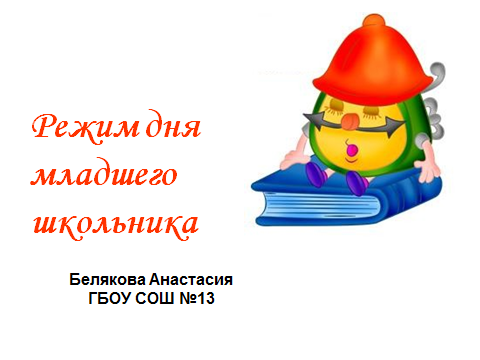 6
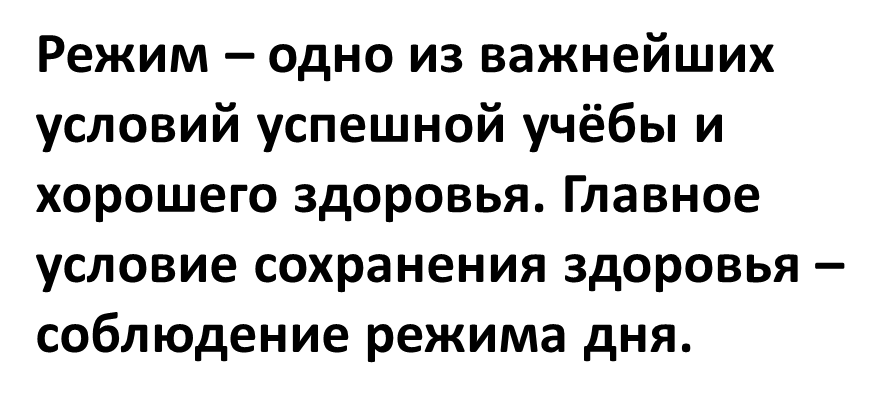 Цель исследования – значимость режима дня младшего школьника для поддержания здоровья и работоспособности.

Задачи:
1. Формировать представление о режиме дня, его основных компонентах.
2. Обучить школьников умению составлять свой режим дня.
3. Пропагандировать здоровый образ жизни.

Гипотеза исследования состояла в том, что соблюдение режима дня младшими школьниками способствует физическому развитию и повышению работоспособности ребенка.
Двигательный режим
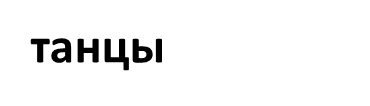 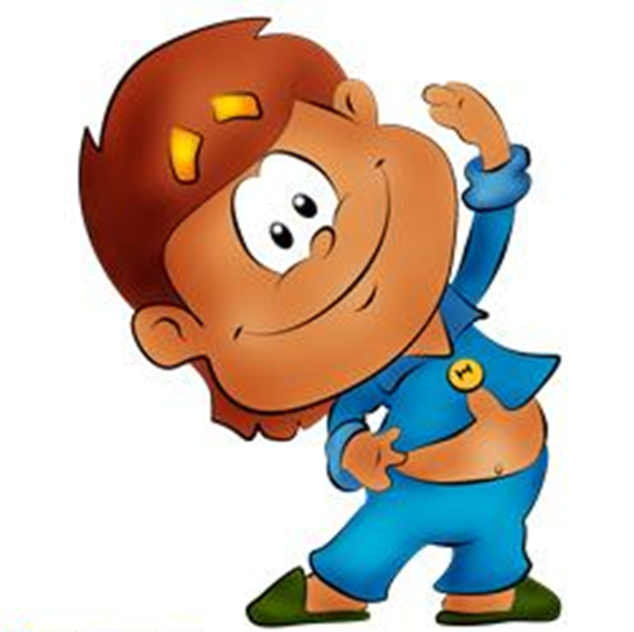 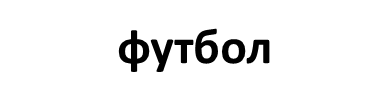 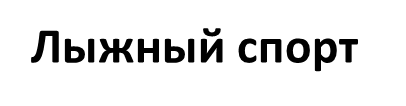 подвижные игры
плавание
зарядка
Водные процедуры
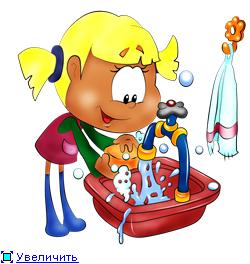 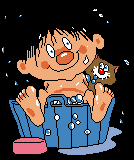 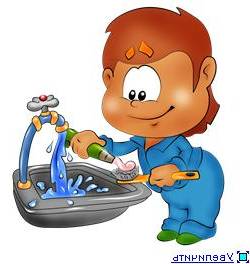 Составила памятку для учеников нашего класса:
-Мыть руки перед едой, вода и мыло уничтожают микробы;

-правильно ухаживать за зубами, чистить зубы два раза в день, 
зубную щетку менять раз в 3 -4 месяца;

-не реже одного раза в неделю мыться горячей водой;

-ухаживать за ногтями и волосами, ногти необходимо один раз в неделю подстригать ножницами, волосы необходимо ежедневно расчесывать, не реже одного раза в неделю мыть волосы с шампунем;

-содержать в чистоте одежду и обувь, помещение, в котором живешь, ежедневно делать влажную уборку.

-Во время и после водных процедур мы используем средства личной гигиены. Важно помнить, что эти вещи должны быть у каждого свои.
Питание
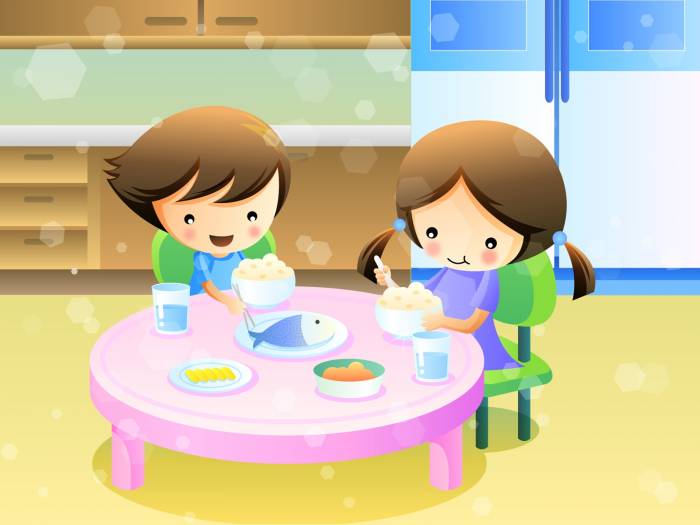 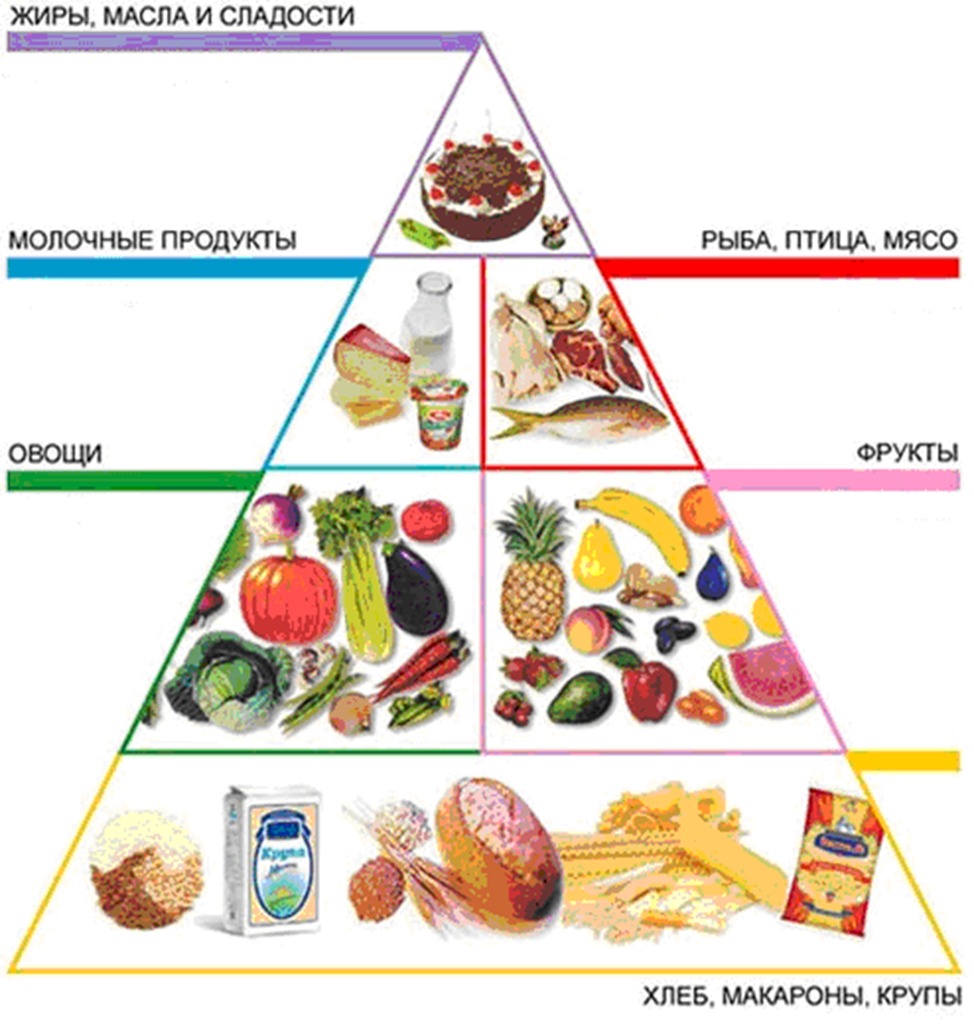 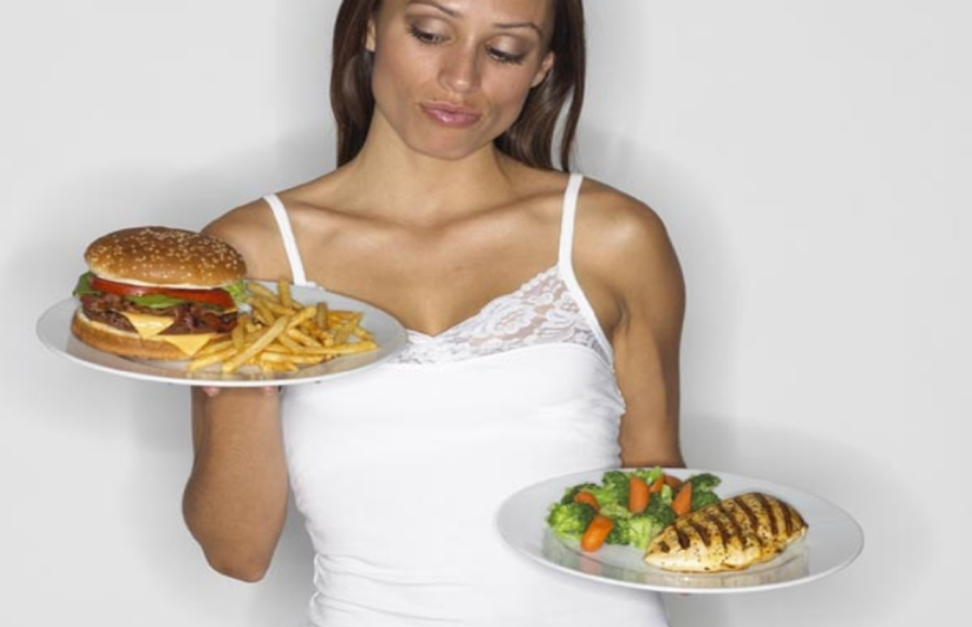 Подготовка
 уроков
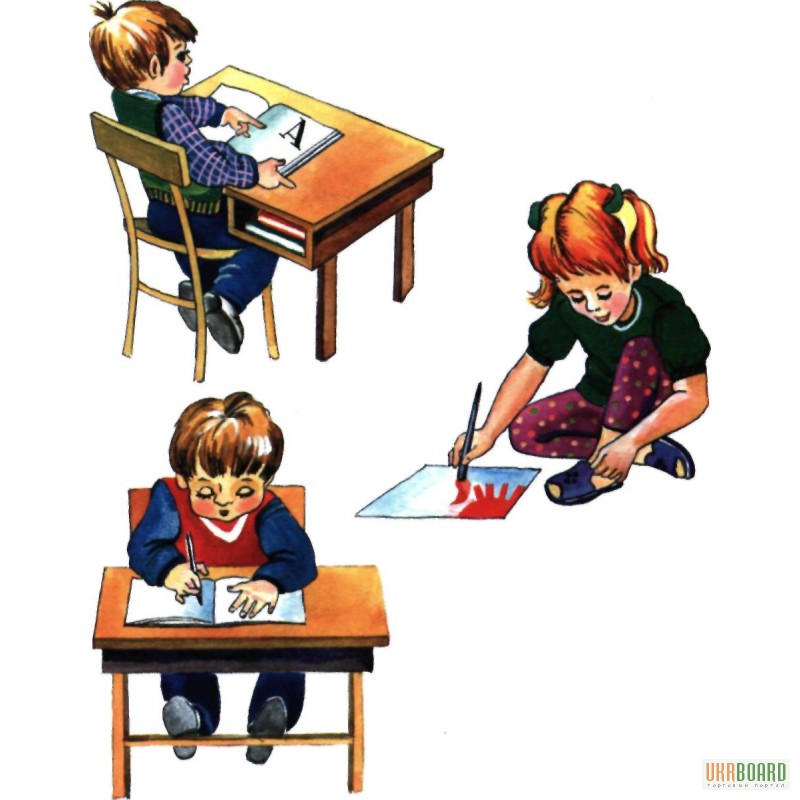 Полдник съели, погуляли,
Поработали опять:
Из портфеля мы достали
Свой учебник и тетрадь.
Досуг
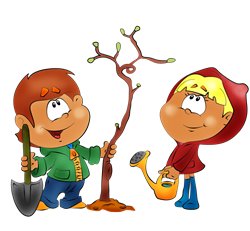 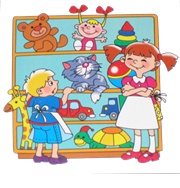 В магазин мы сходим сами, 
пол в квартире подметём.
Чтобы легче было маме,
Мы поможем ей во всём.
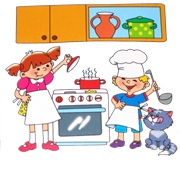 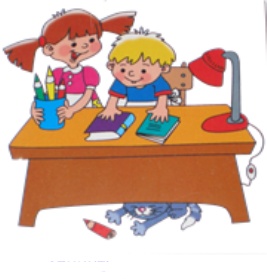 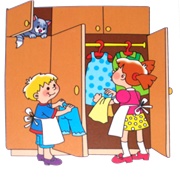 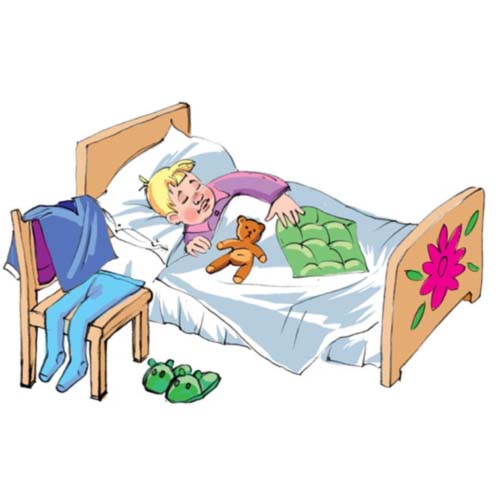 Сон
Чай попить и спать - в кровать,Завтра рано мне вставать!
Анкета
1. В котором часу ты встаешь утром?
2. Выполняешь ли ты утром физическую зарядку?
3. Какие процедуры входят в твой утренний туалет?
4. Завтракаешь ли ты перед школой?
5. В какое время ты обычно делаешь домашнее задание?
6. Как долго вы делаете уроки?
7. Гуляешь ли ты на улице, перед тем  как выполнить домашнее задание?
8. Сколько часов в день ты смотришь телевизор, играешь в компьютер (PSP)?
9. Как часто ты стараешься спланировать свой день?
10. Считаешь ли ты важным соблюдение режима дня?
Результаты исследования
На третий вопрос: Какие процедуры входят в твой утренний туалет?
На первый вопрос: В котором часу ты встаешь?
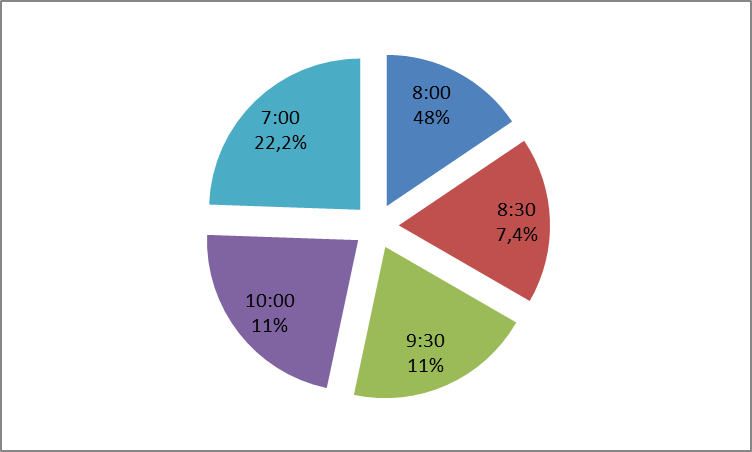 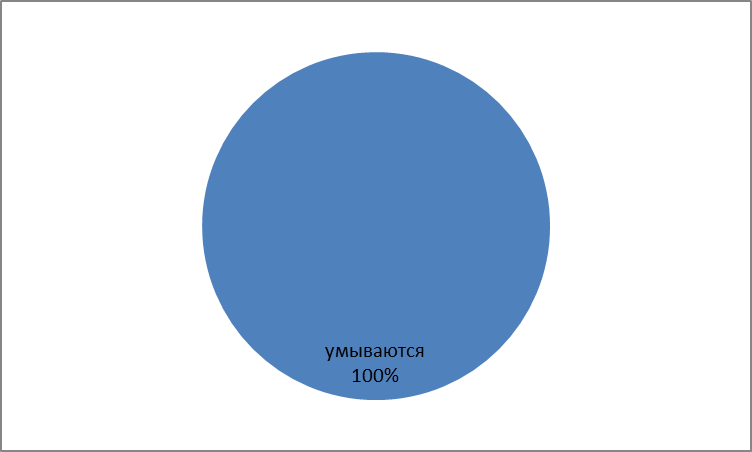 На второй вопрос: Выполняешь ли ты утром физическую зарядку?
На четвертый вопрос: Завтракаешь ли ты перед школой?
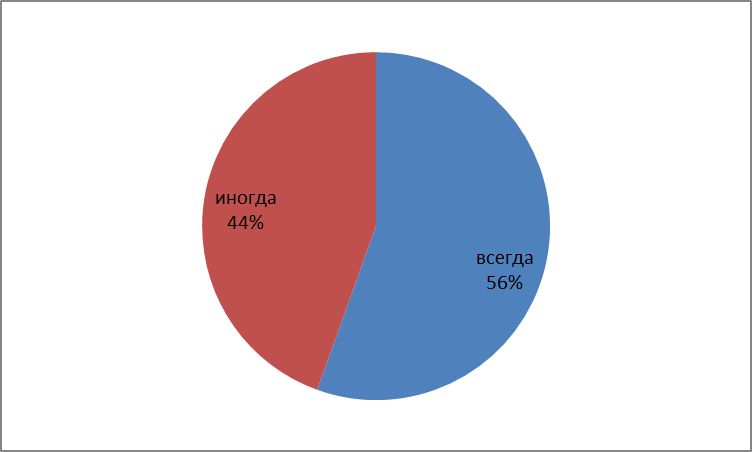 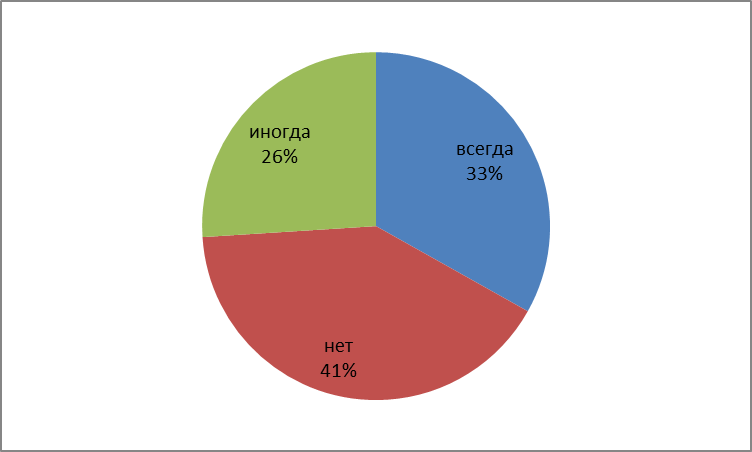 На седьмой вопрос: Гуляешь ли ты на улице, перед тем как выполнять домашнее задание?
На пятый вопрос: В какое время ты обычно делаешь домашние задания?
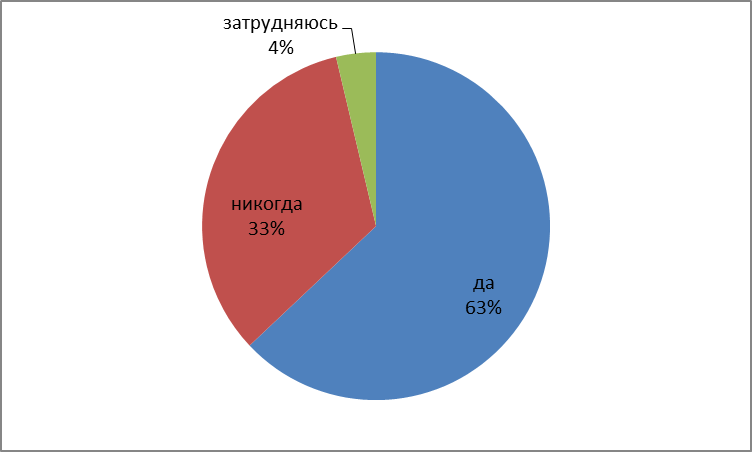 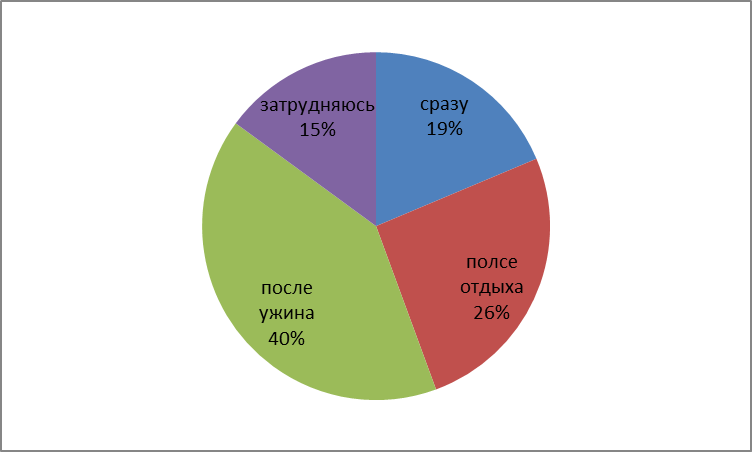 На восьмой вопрос: Сколько часов в день ты смотришь телевизор, играешь в ПК?
На шестой вопрос: Как долго вы делаете уроки?
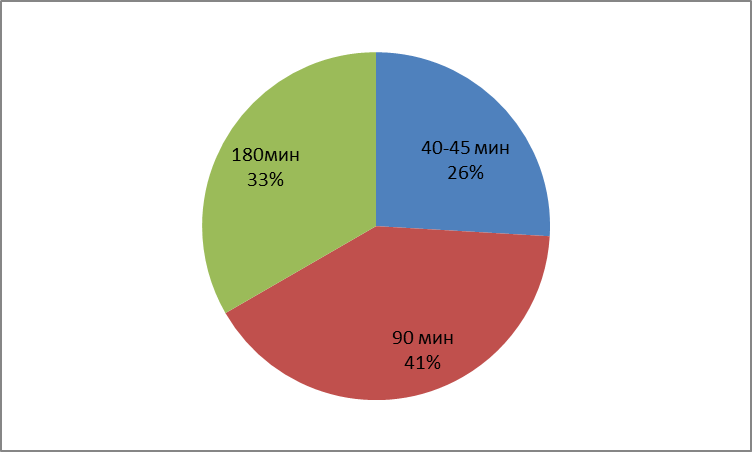 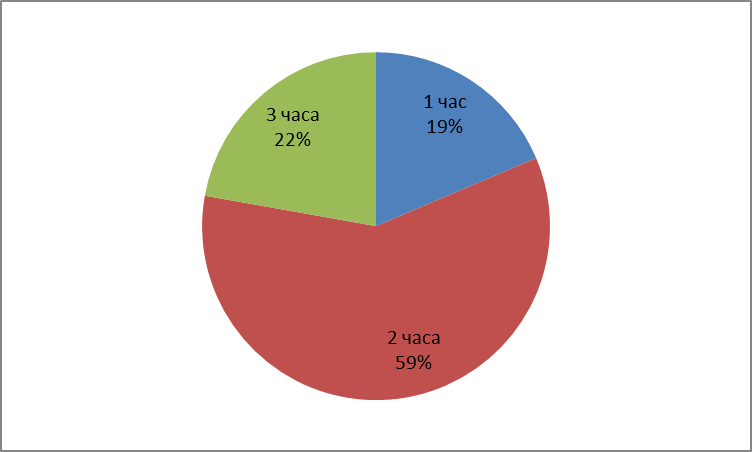 На десятый вопрос: Считаешь ли ты важным соблюдение режима дня?
На девятый вопрос: Как часто ты стараешься спланировать свой день?
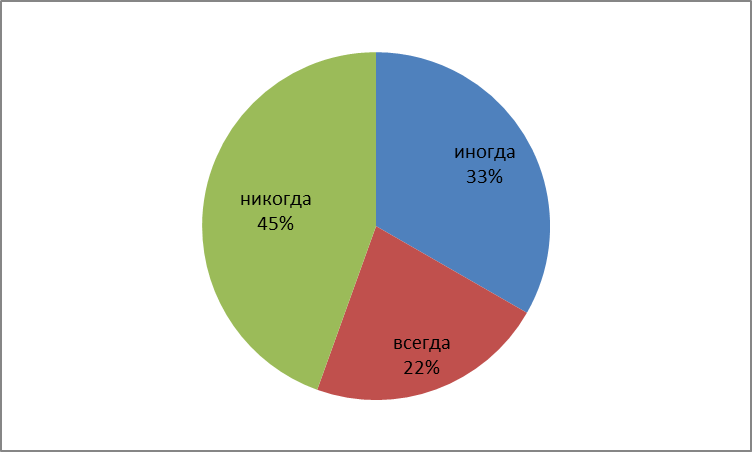 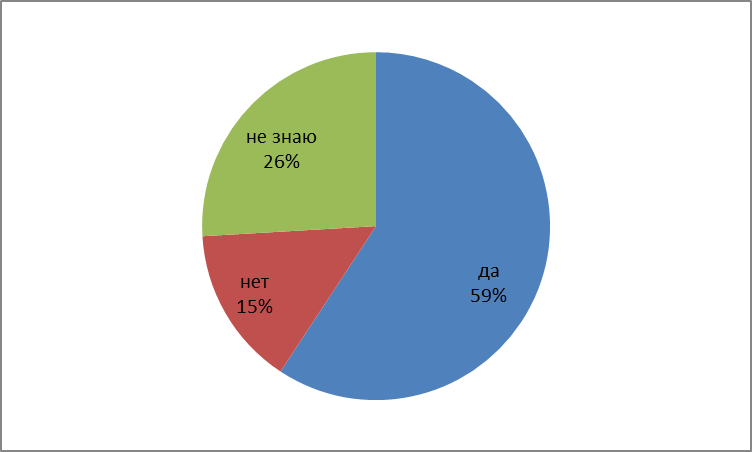 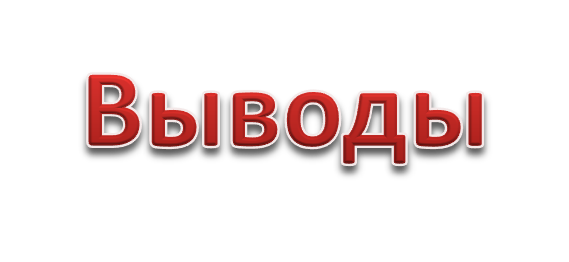 Основные элементы режима дня:
Учебные занятия в школе и дома
Активный отдых
Регулярное и достаточное питание
Свободная деятельность
Полноценный сон
Спасибо
за 
внимание